Муниципальное бюджетное учреждение дополнительного образования
«Центр внешкольной работы»
Задание по развитию речи«Упражнения на слуховую память»
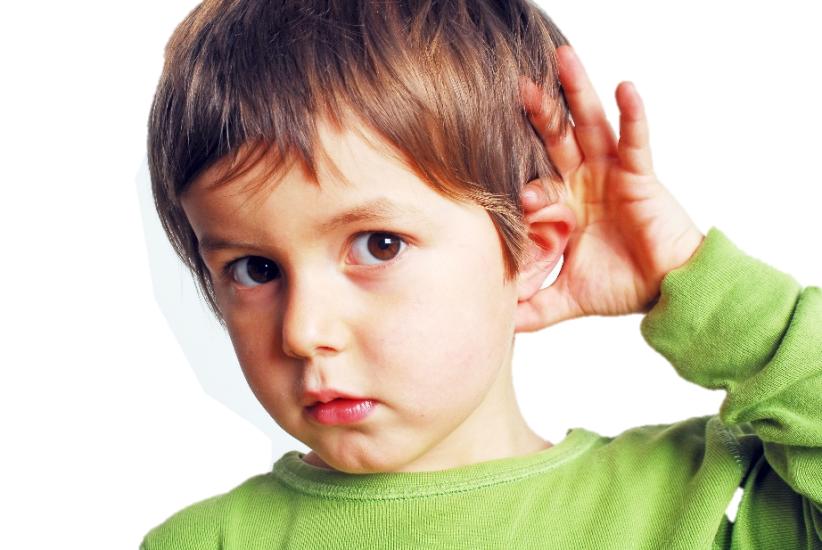 Для учащихся 1-го года обучения
по дополнительной общеразвивающей программе «Говорушки»
возраст 4-5 лет
педагог дополнительного образования
Рыжкова Аурика Витальевна
г. Петропавловск-Камчатский
2025 г.
Здравствуйте, дорогие ребята и родители!


Предлагаю вместе с детьми продолжить выполнять упражнения на развитие слуховой памяти.
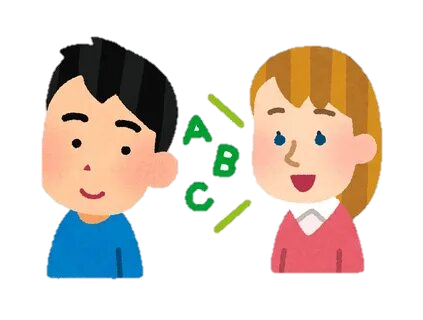 Упражнение на повторение фраз

Прочитайте ребенку отдельные фразы
и попросите его повторять за вами.

«Сегодня на улице много грязи и луж»
«Его зовут Ваней, он учится в школе»
«Шура услышала свисток и увидела поезд»
    «Летом в лесу было много грибов и ягод»

Попросите ребенка составить небольшой рассказ о себе.

Как тебя зовут.
С кем живешь дома.
Что ел на завтрак. 
Во что любишь играть.
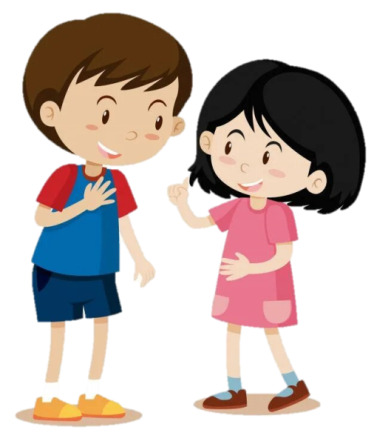 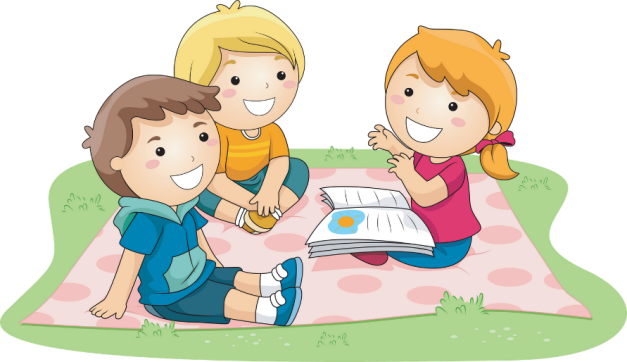 Упражнение «Угадай, что играет?»
Для этого упражнения можно взять все музыкальные игрушки, какие только найдутся  дома: барабан, колокольчик, ксилофон, дудочка, бубен, неваляшка, погремушка.
Рассмотрите вместе с ребенком детские музыкальные инструменты. 
Все игровые действия сопровождайте веселыми стихами.

Веселее всех игрушка,
Расписная погремушка
Дзынь, дзынь…

Трам-там-там, трам-там-там,
Барабаню в барабан.
Очень громко, знаю сам…
Как пошел медведь плясать,
Петь и в бубен ударять:
Бум! Бум! Трам - та - ры!
Улетайте, комары!

Дин-дон – ксилофон,
Слышен нежный перезвон.
По брусочкам бью, дин-дон,
Создаю мелодий звон…
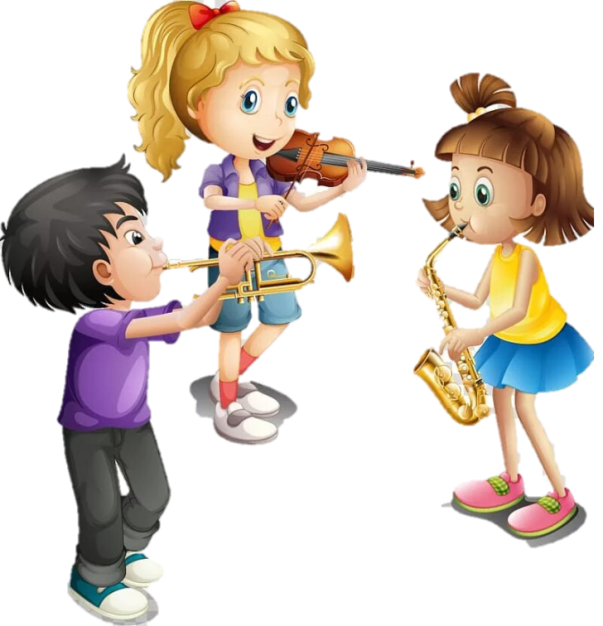 На занятии мы продолжим эту тему.
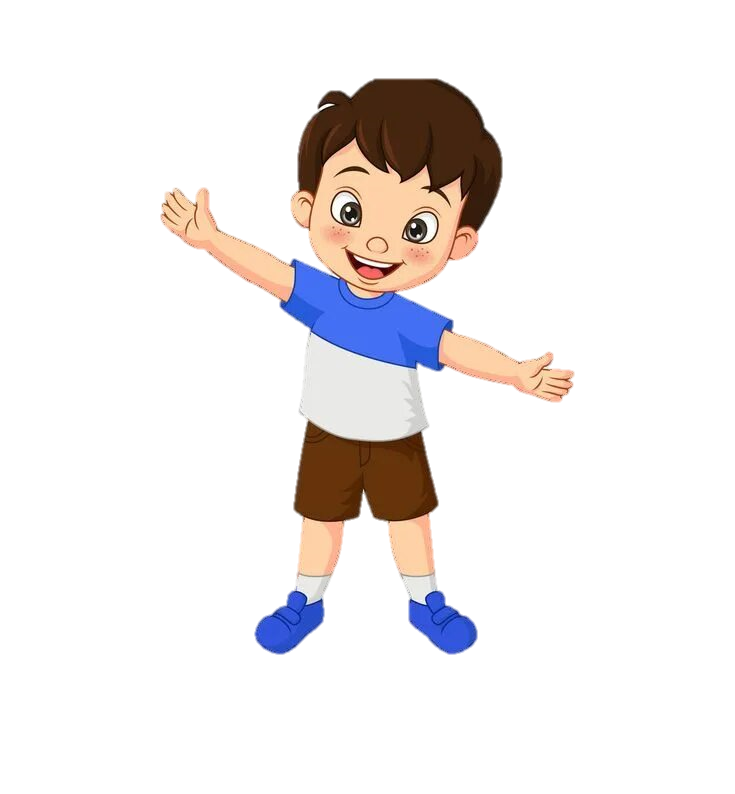